Pets Adoption
1st Cat
2nd Cat
3rd Cat
4th Cat
Code
Pet
Specie
Breed
Fee
Elapsed time
Status
01458
01459
Speedy
Speedy
Dog
Dog
Labrador
Labrador
$ 50,00
$ 50,00
8 Days
8 Days
Payment
Pending
Pending
Pending
Pending
Pending
Payment
Pending
Pending
Pending
Pending
Pending
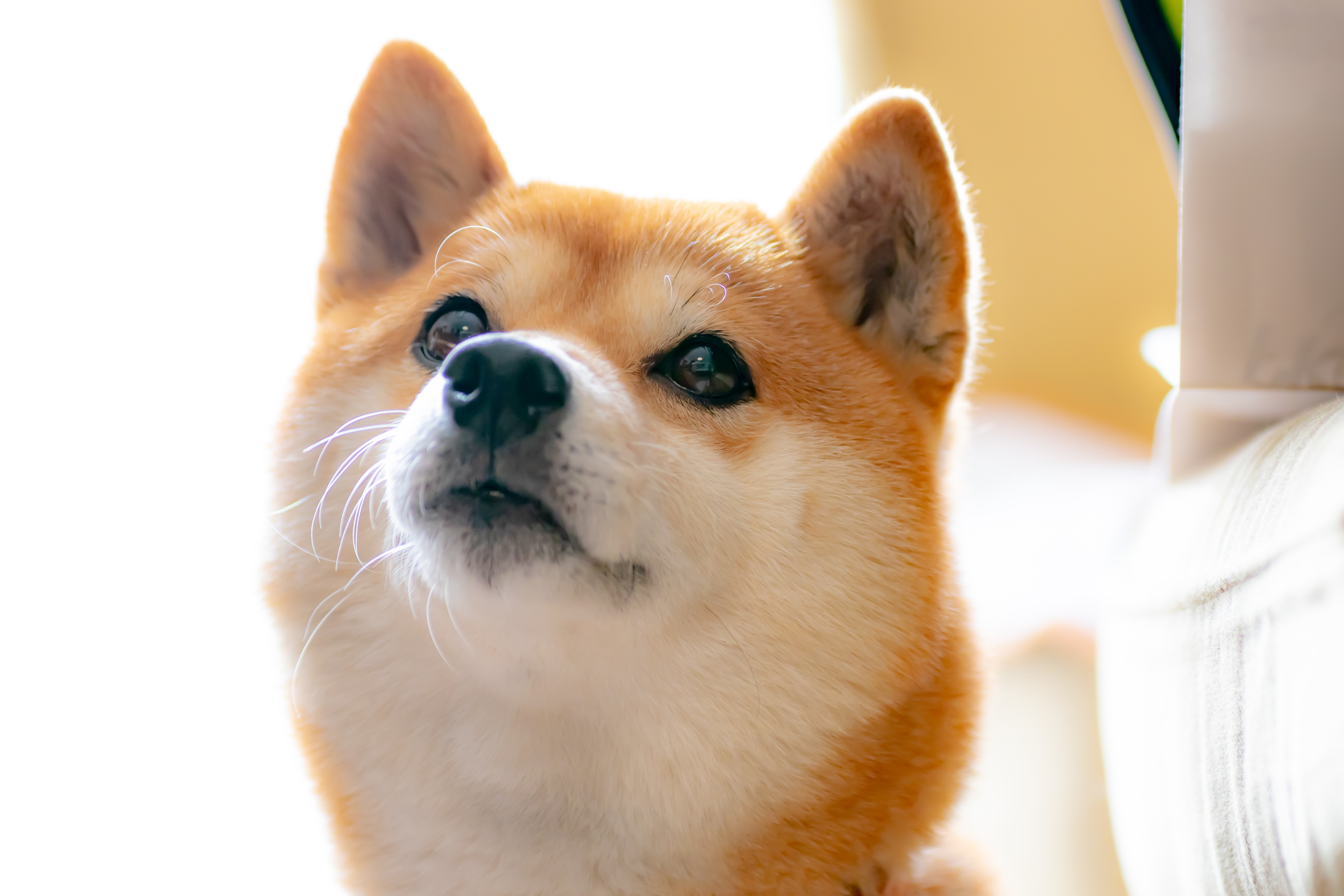 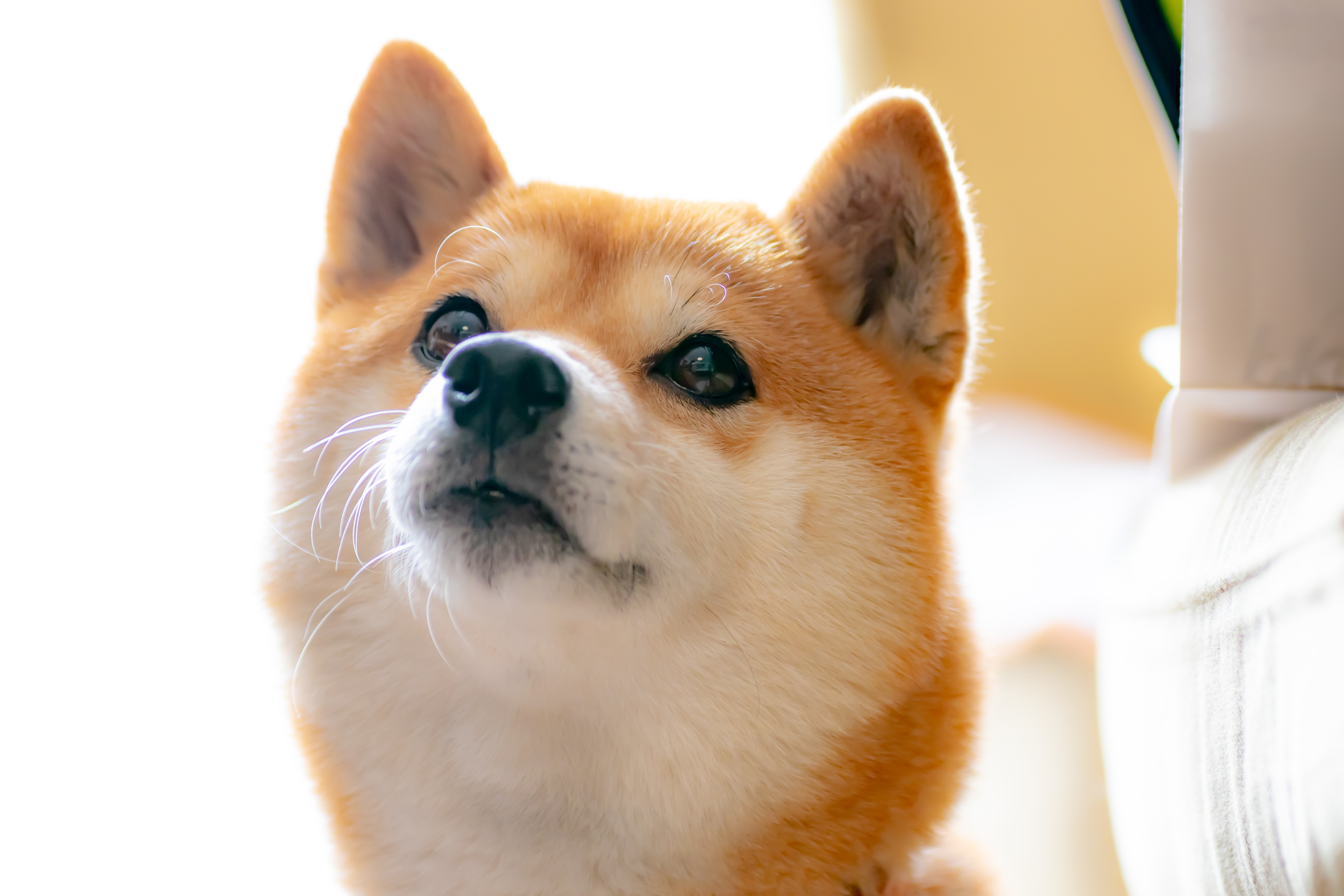 01458
01458
01458
01458
01458
01459
01459
01459
01459
01459
Kat
Kat
Kat
Kat
Kat
Kat
Kat
Kat
Kat
Kat
Cat
Cat
Cat
Cat
Cat
Cat
Cat
Cat
Cat
Cat
Siamese
Siamese
Siamese
Siamese
Siamese
Siamese
Siamese
Siamese
Siamese
Siamese
$ 50,00
$ 50,00
$ 50,00
$ 50,00
$ 50,00
$ 50,00
$ 50,00
$ 50,00
$ 50,00
$ 50,00
8 Days
8 Days
8 Days
8 Days
8 Days
8 Days
8 Days
8 Days
8 Days
8 Days
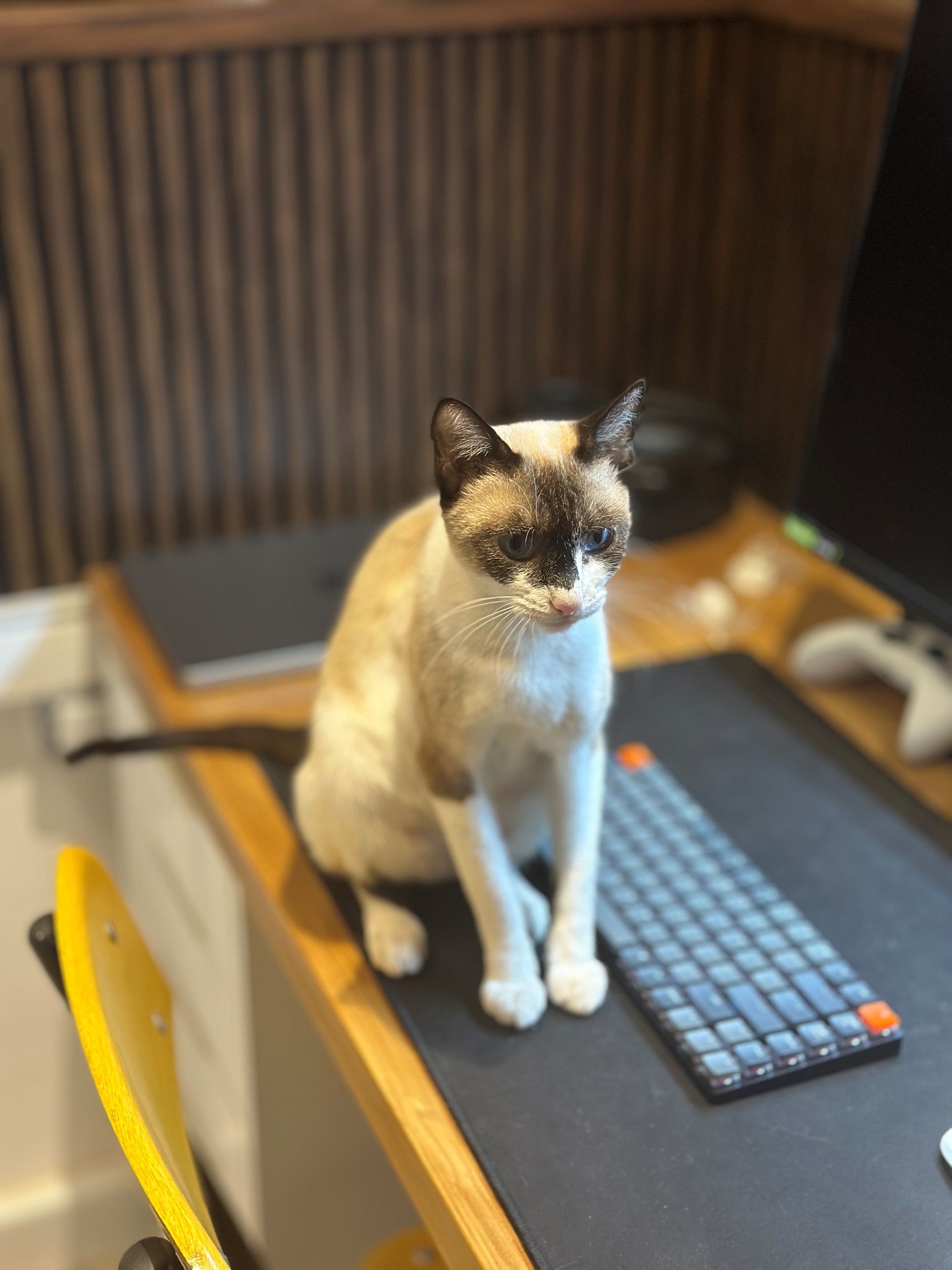 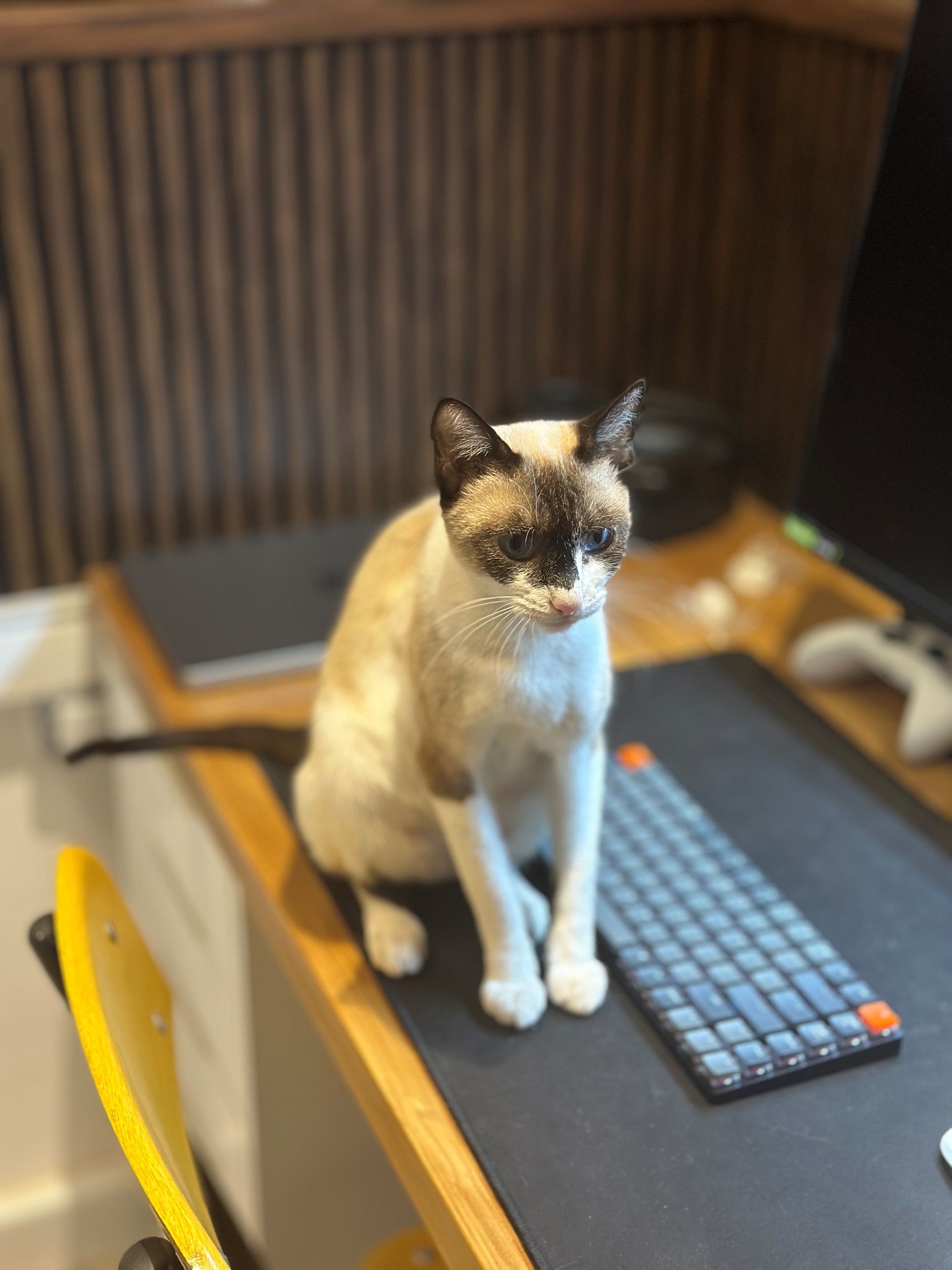 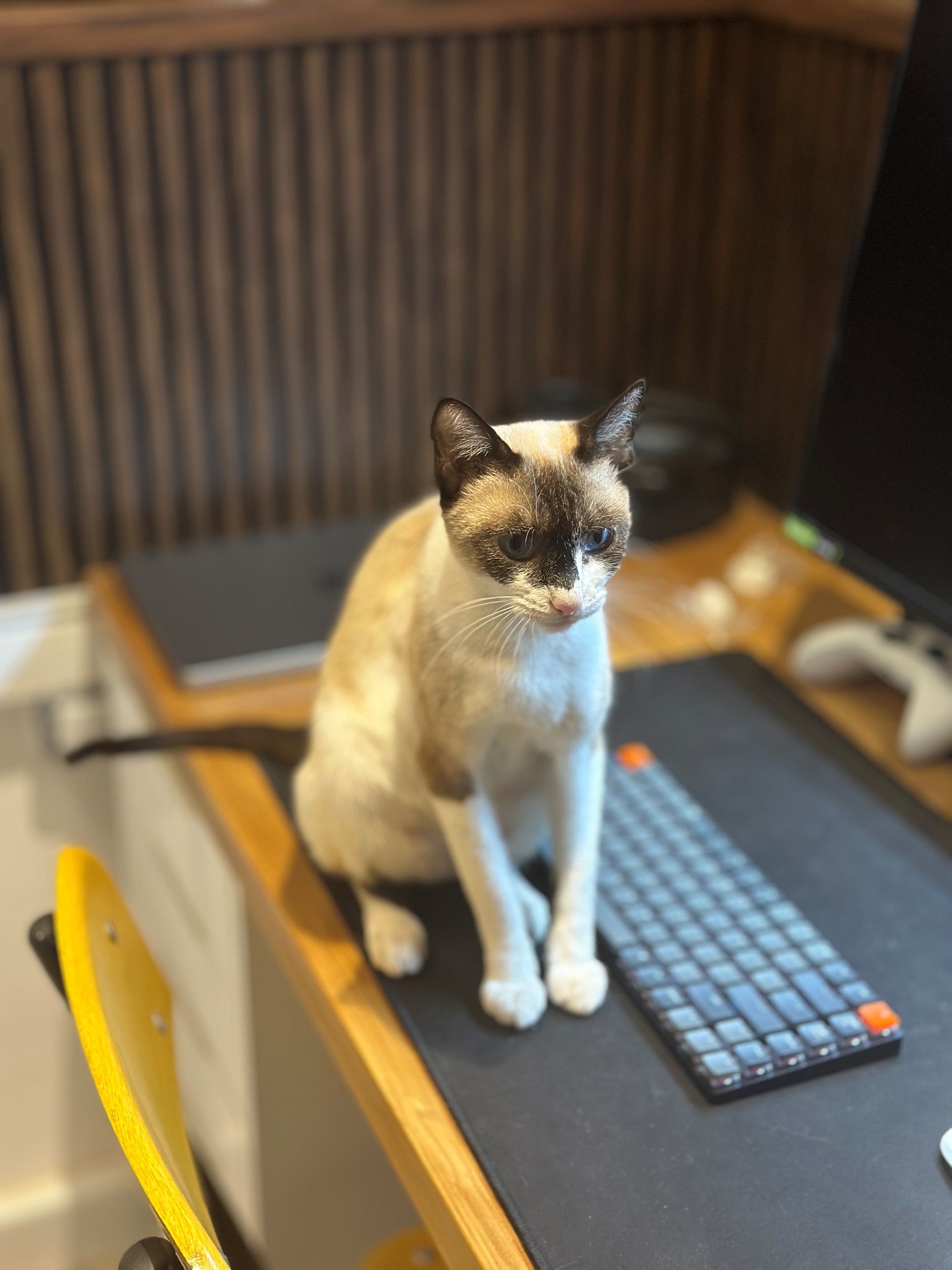 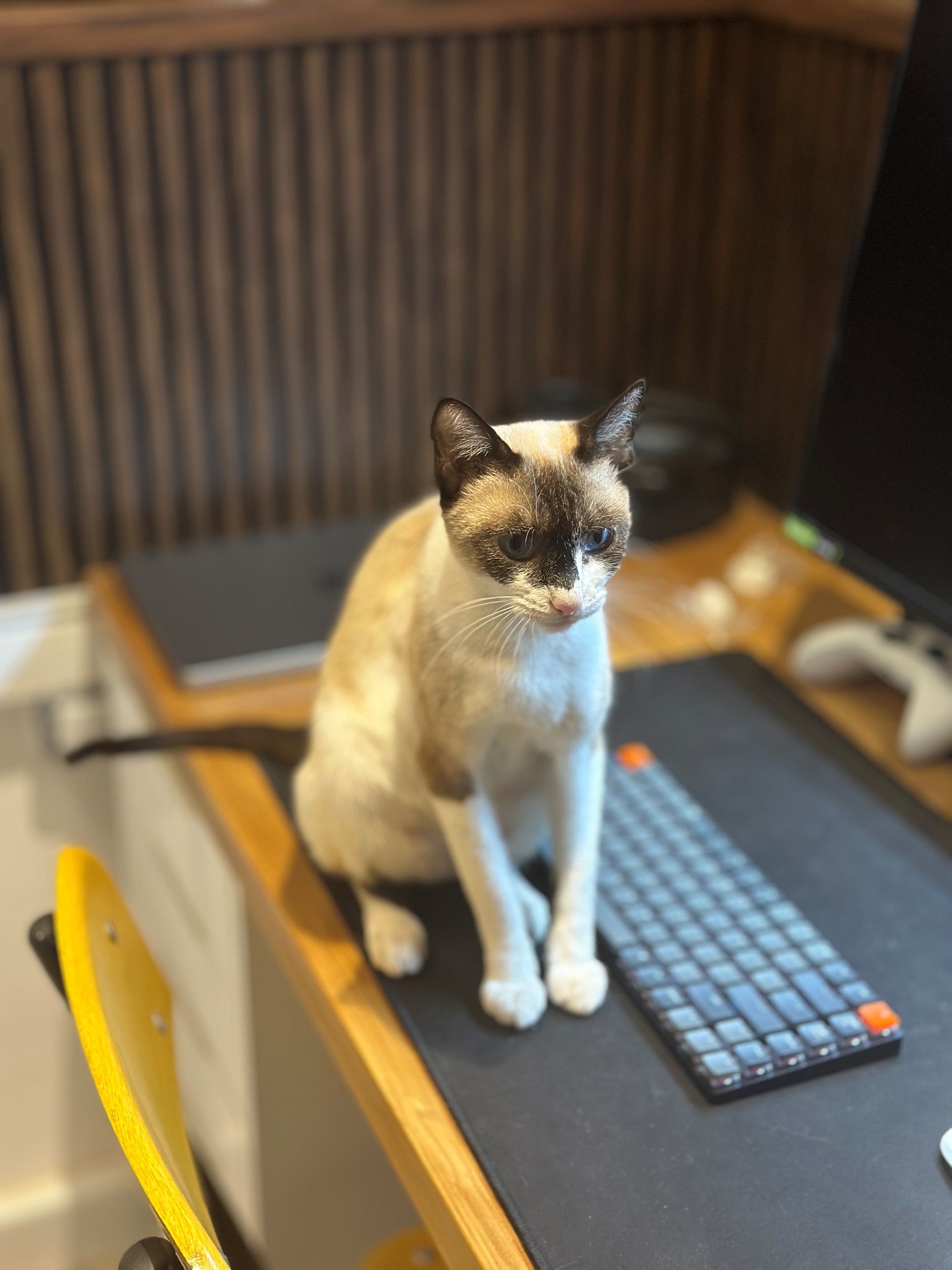 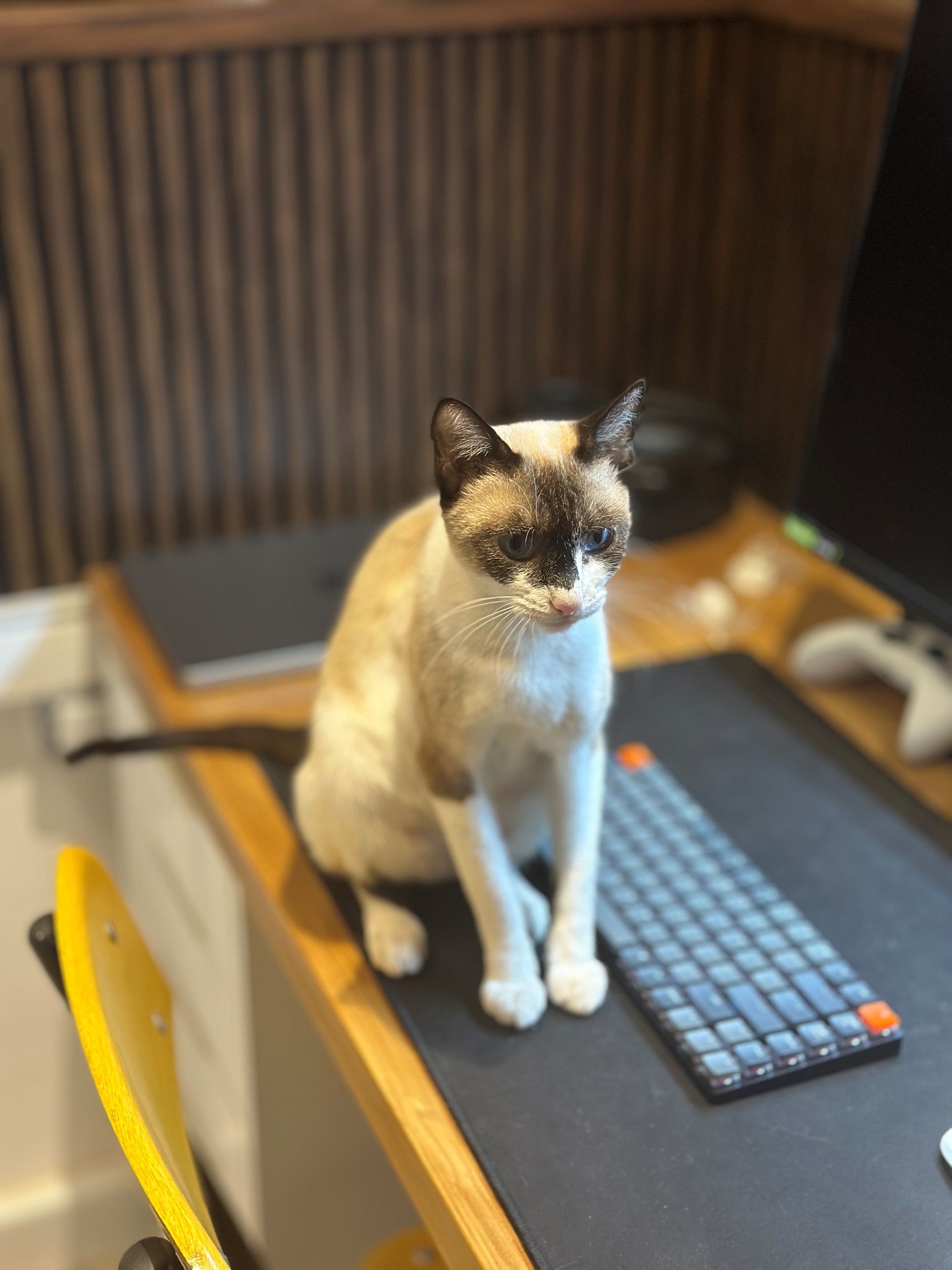 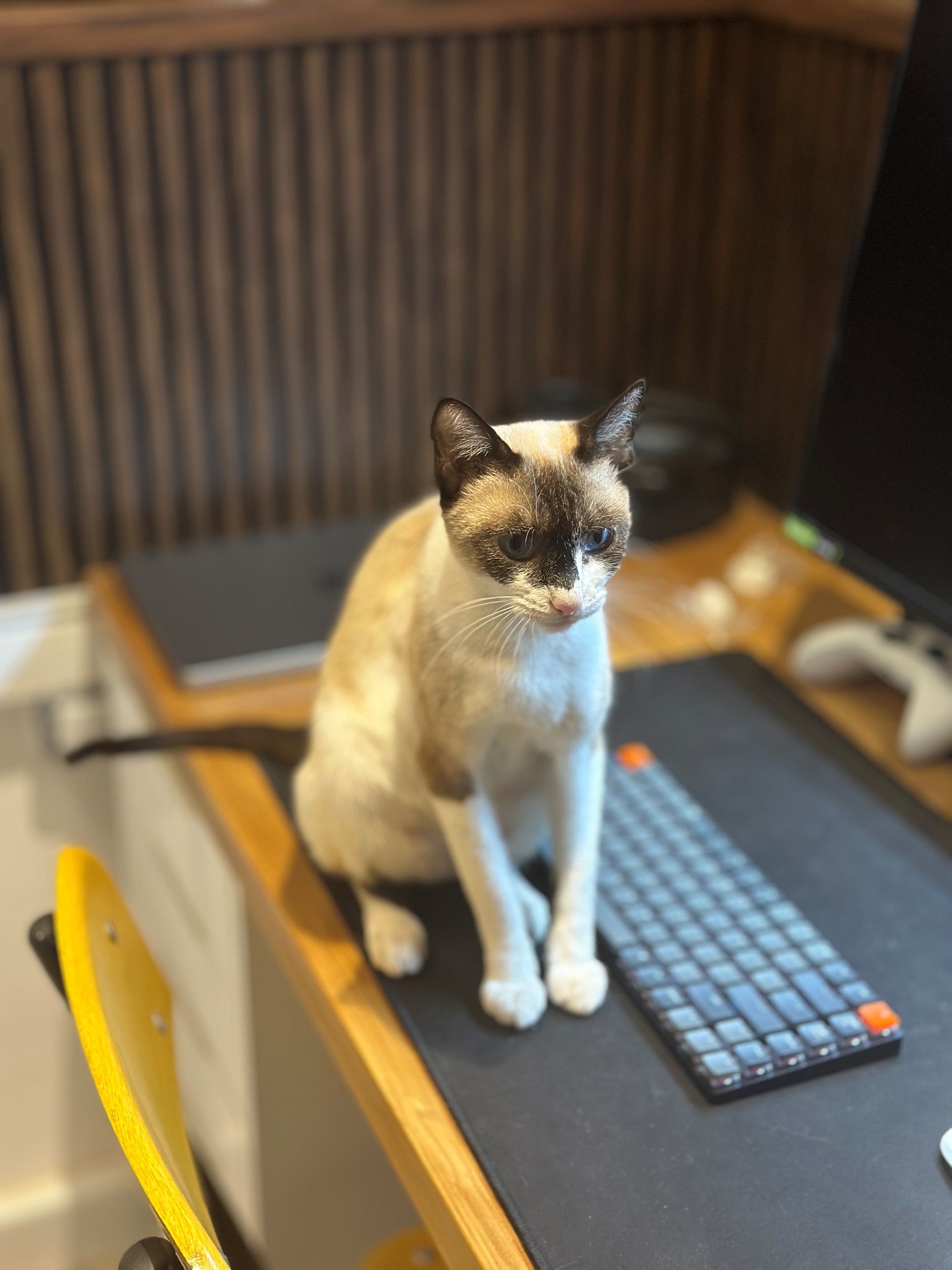 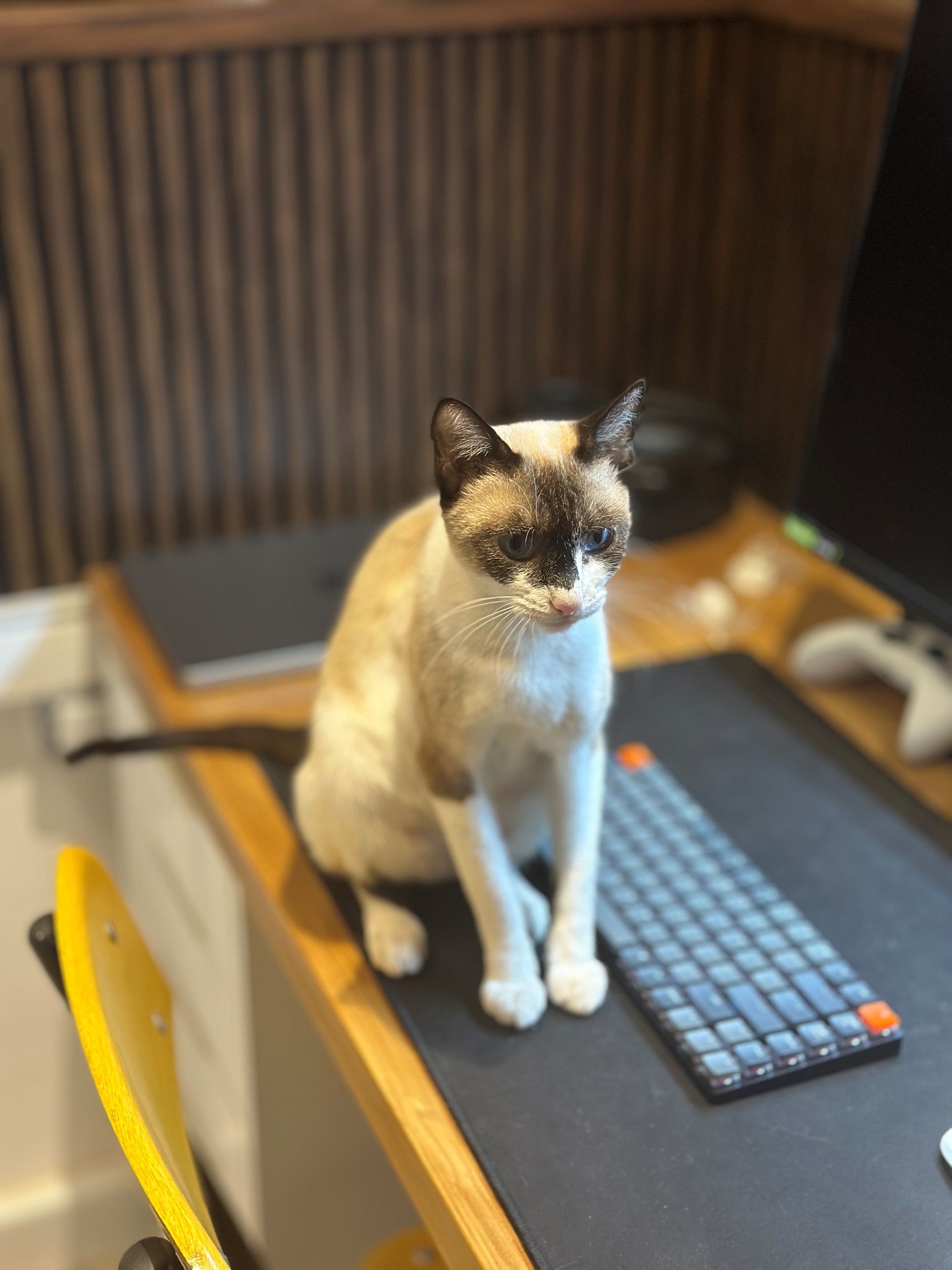 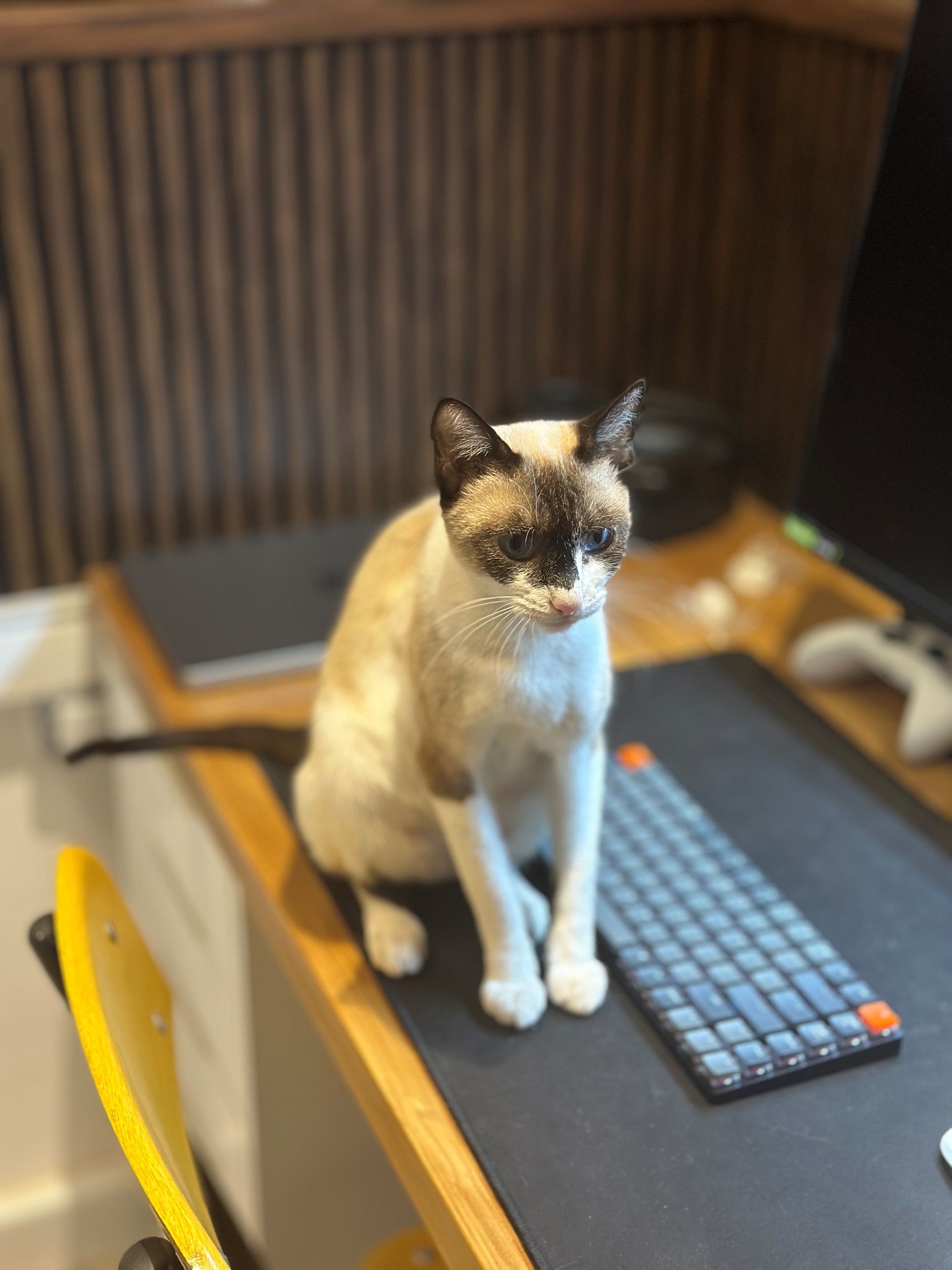 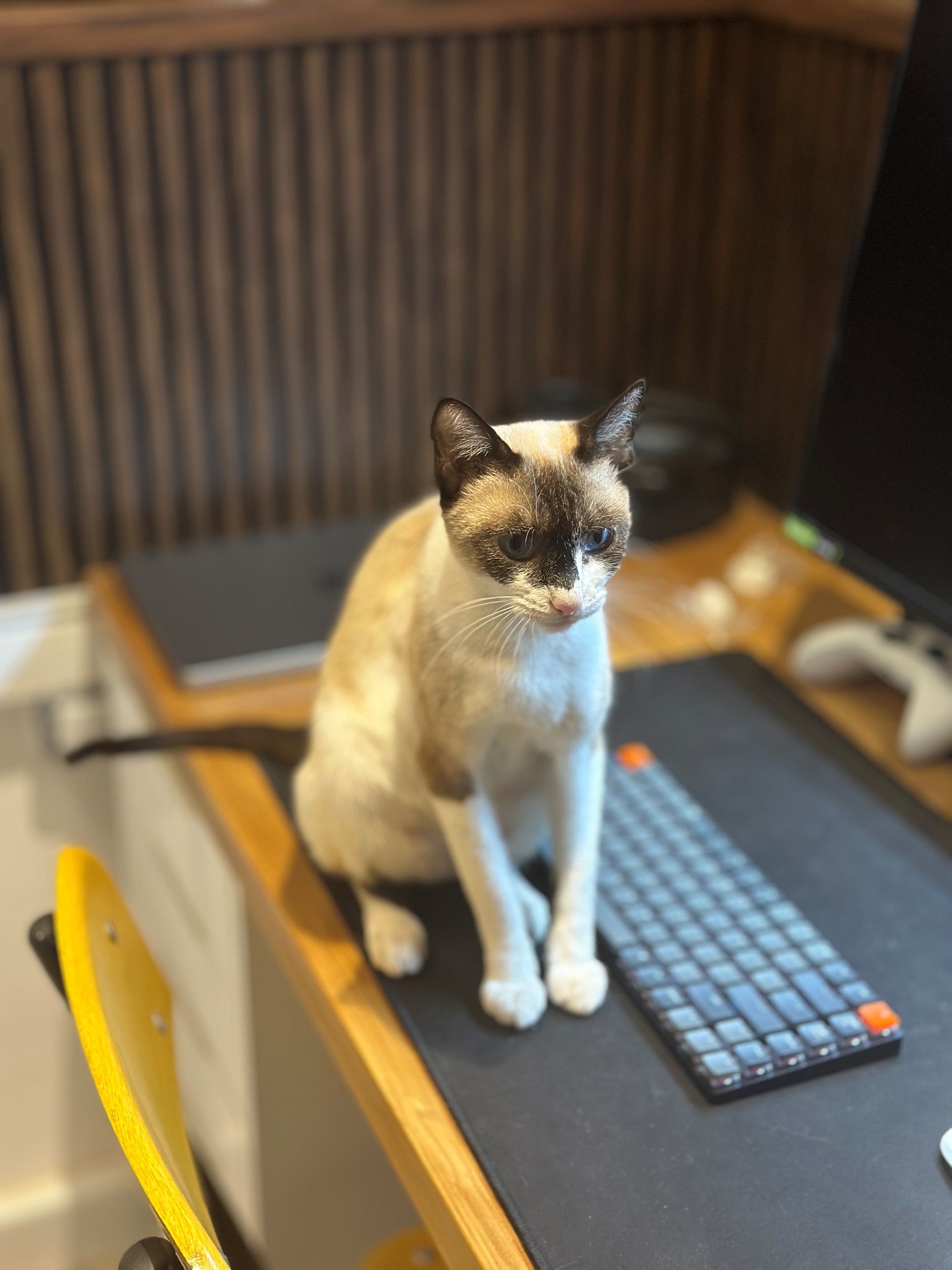 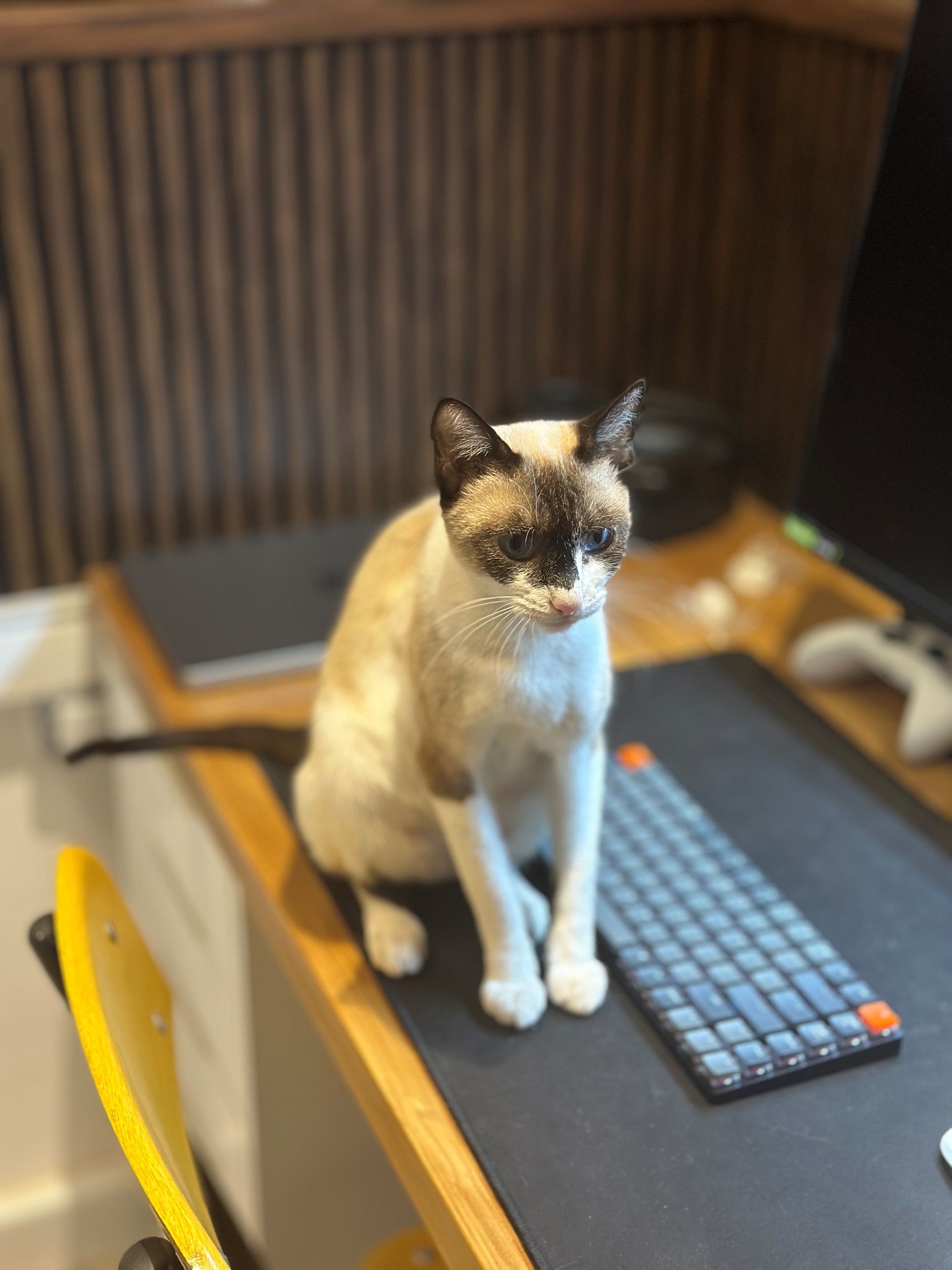 Pets Adoption
1st Cat
2nd Cat
3rd Cat
4th Cat
Code
Pet
Specie
Breed
Fee
Elapsed time
Status
01459
01458
Speedy
Speedy
Dog
Dog
Labrador
Labrador
$ 50,00
$ 50,00
8 Days
8 Days
Payment
Pending
Pending
Pending
Pending
Pending
Payment
Pending
Pending
Pending
Pending
Pending
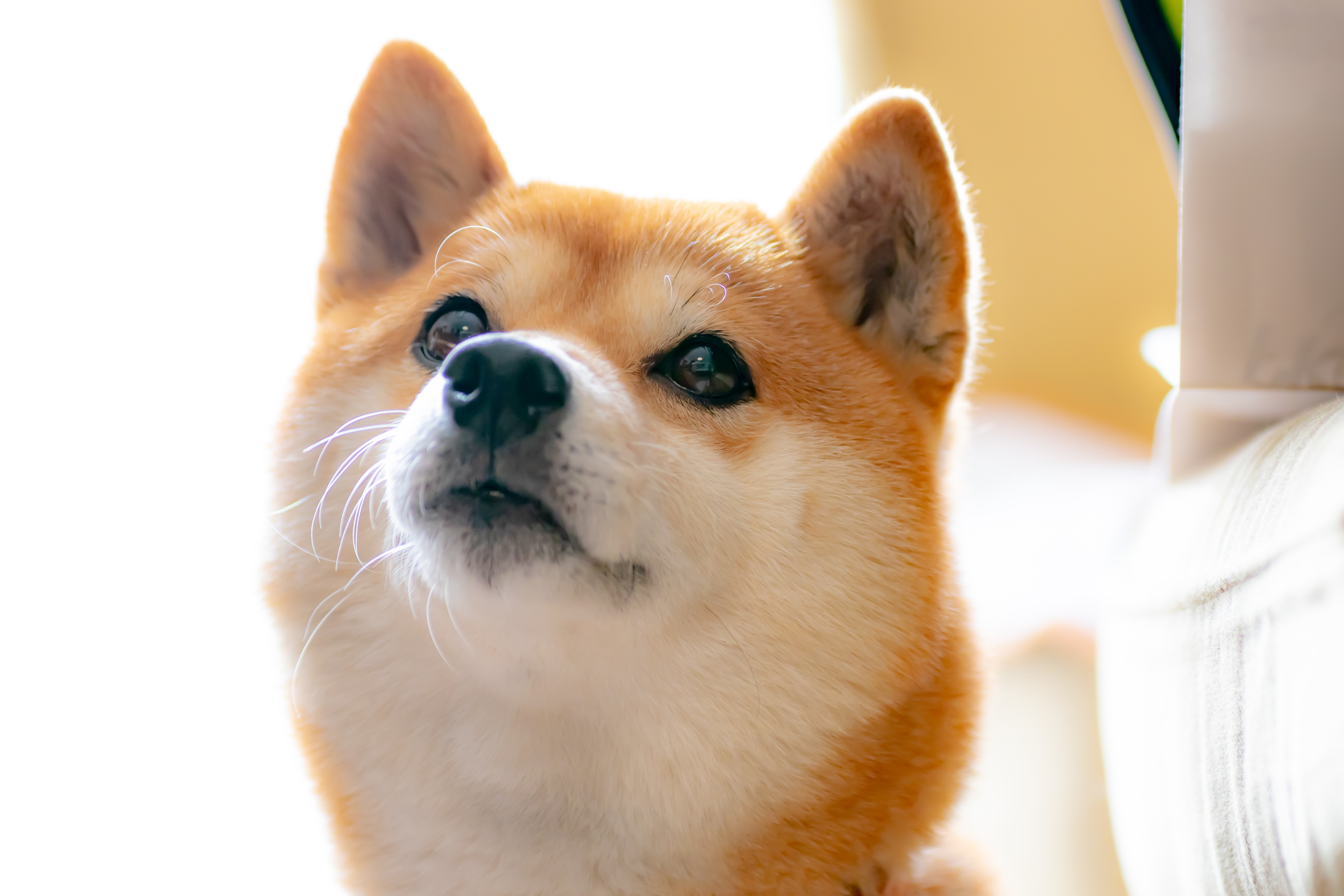 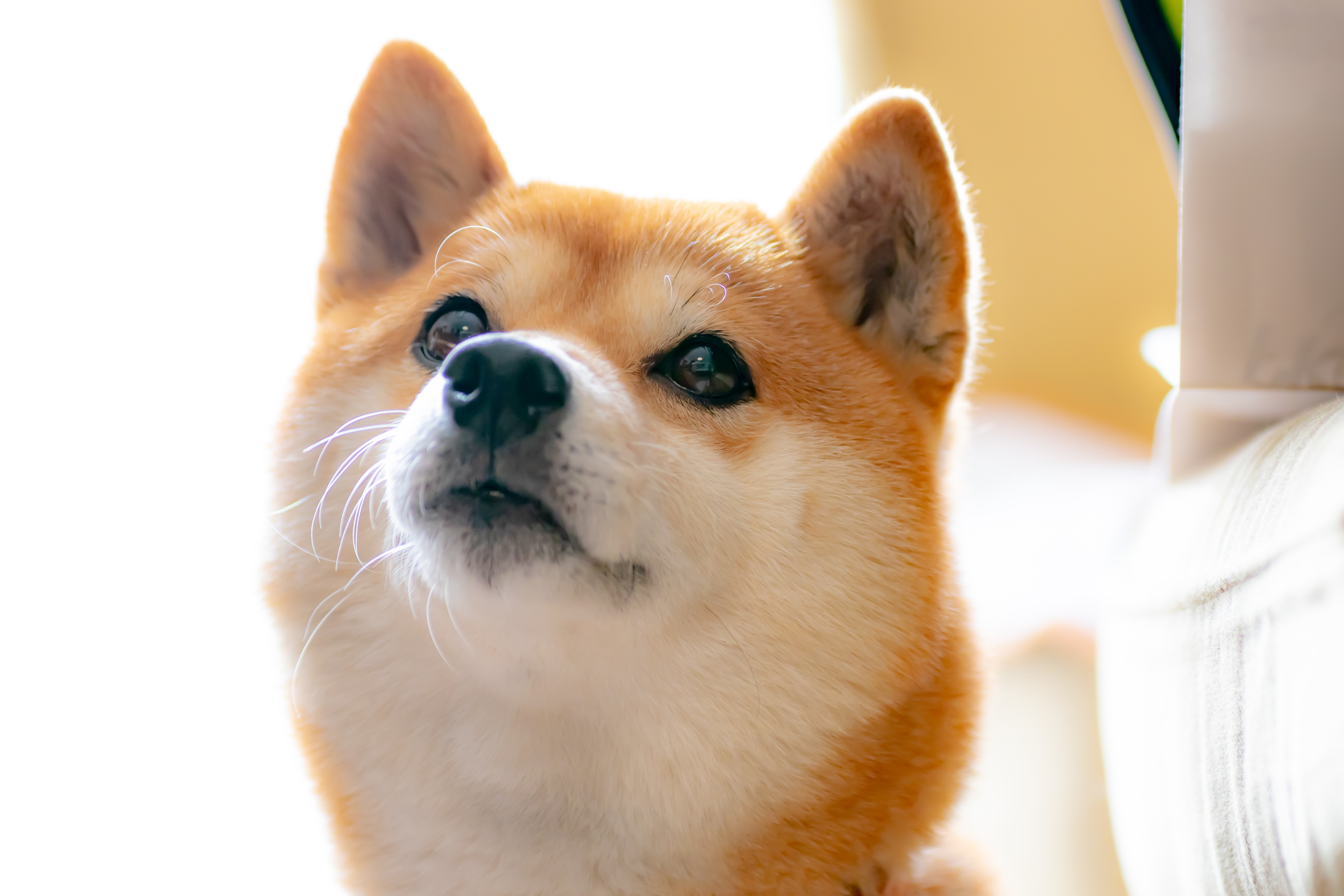 01459
01459
01459
01459
01459
01458
01458
01458
01458
01458
Kat
Kat
Kat
Kat
Kat
Kat
Kat
Kat
Kat
Kat
Cat
Cat
Cat
Cat
Cat
Cat
Cat
Cat
Cat
Cat
Siamese
Siamese
Siamese
Siamese
Siamese
Siamese
Siamese
Siamese
Siamese
Siamese
$ 50,00
$ 50,00
$ 50,00
$ 50,00
$ 50,00
$ 50,00
$ 50,00
$ 50,00
$ 50,00
$ 50,00
8 Days
8 Days
8 Days
8 Days
8 Days
8 Days
8 Days
8 Days
8 Days
8 Days
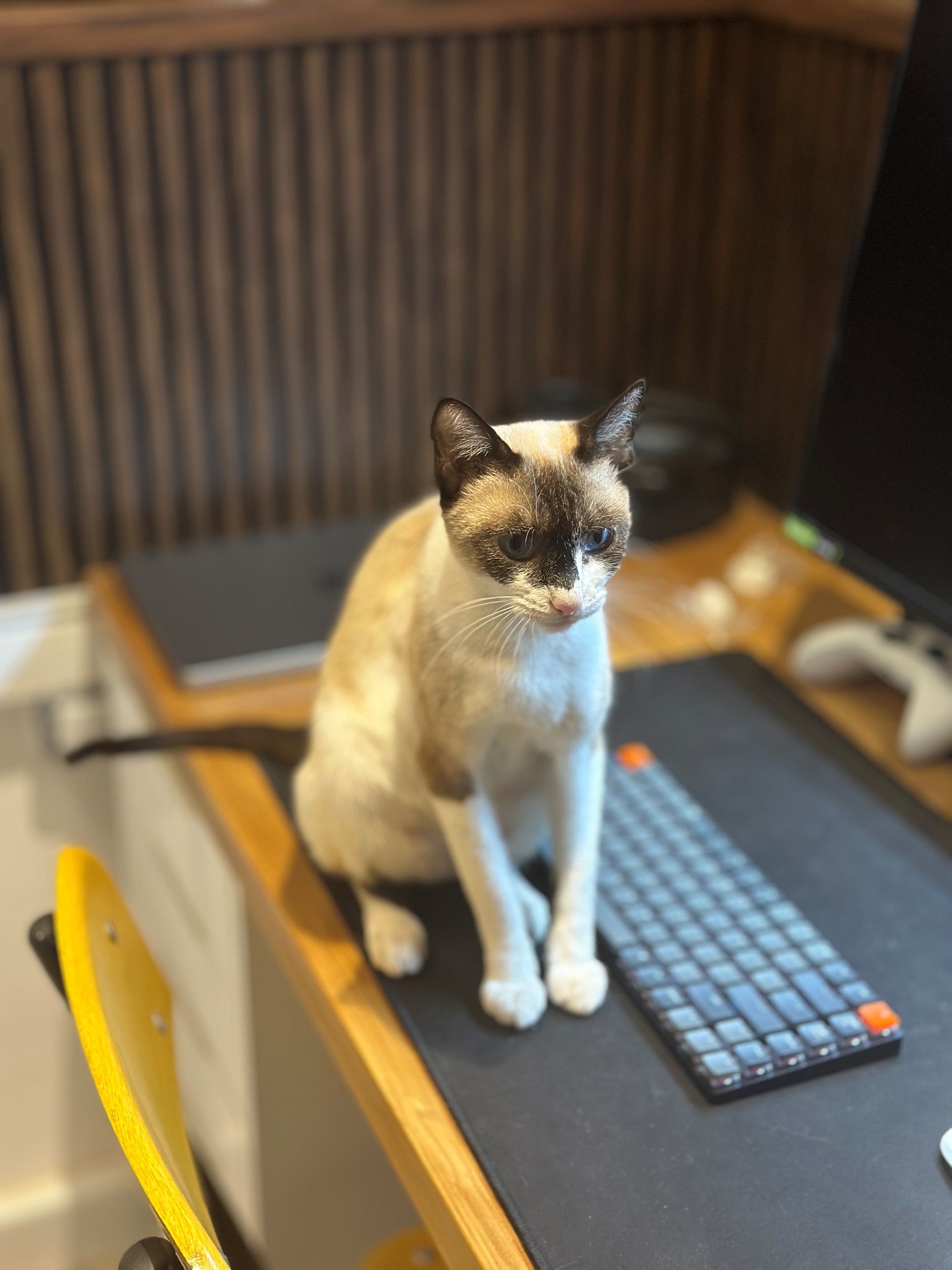 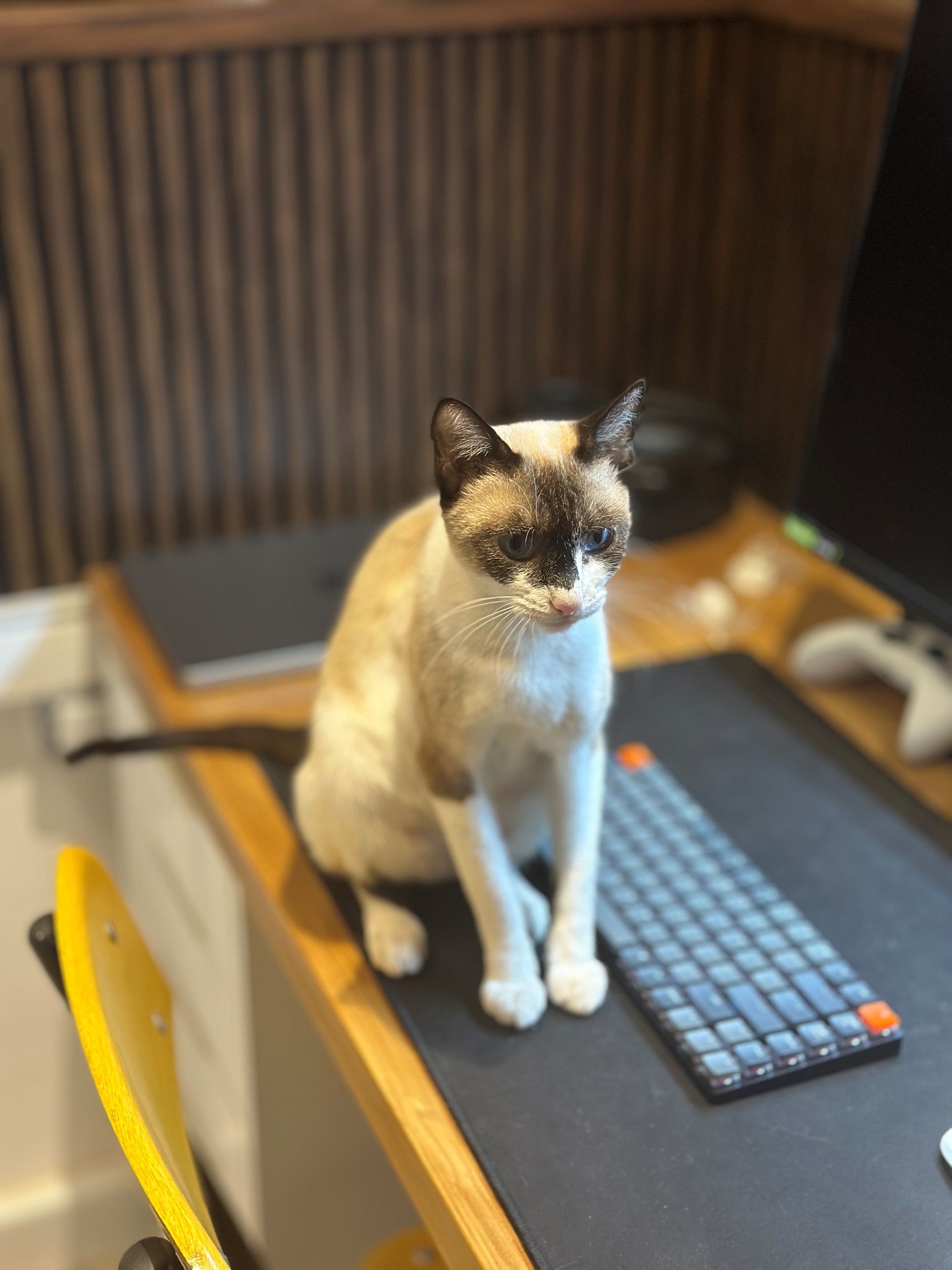 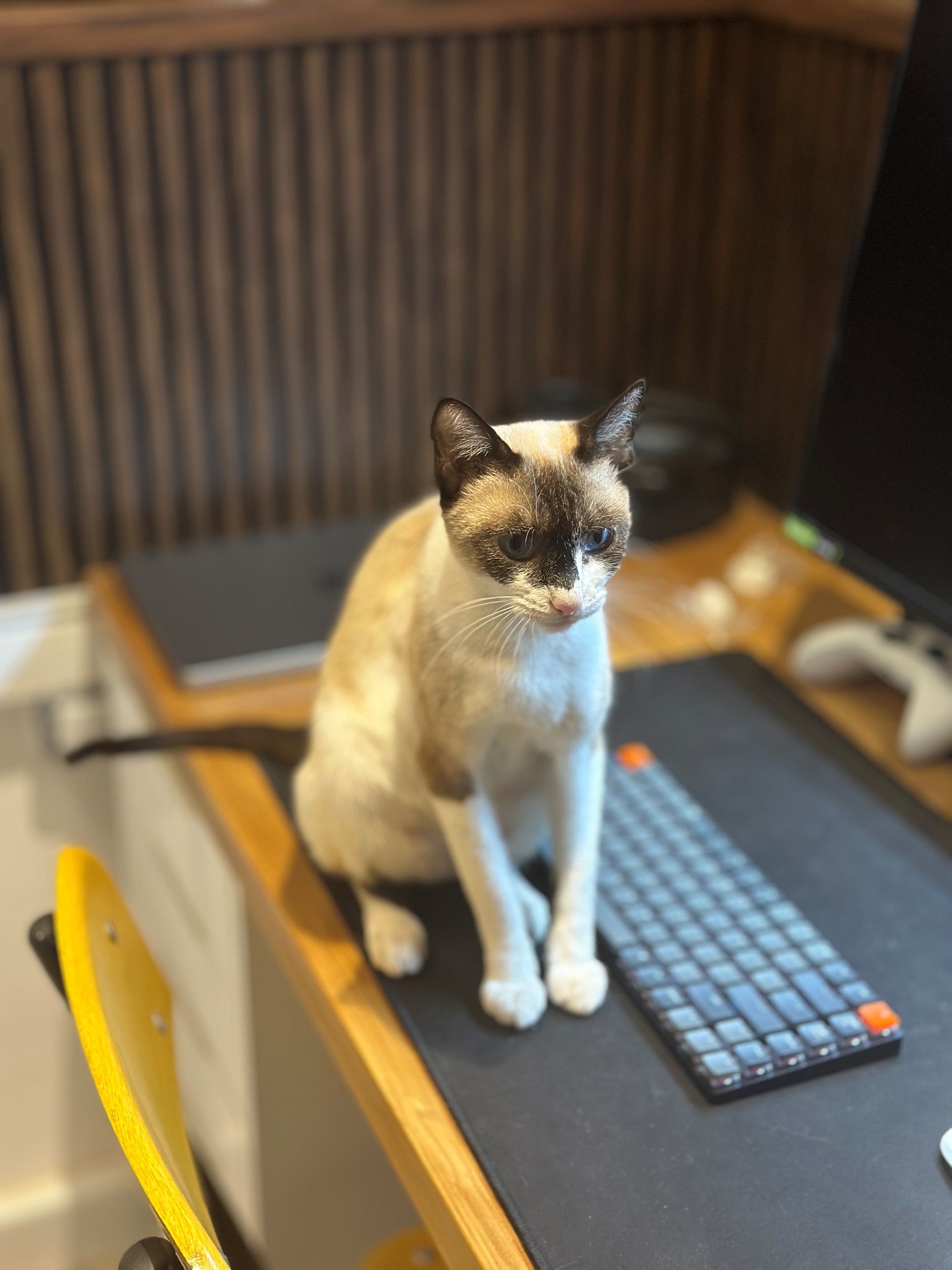 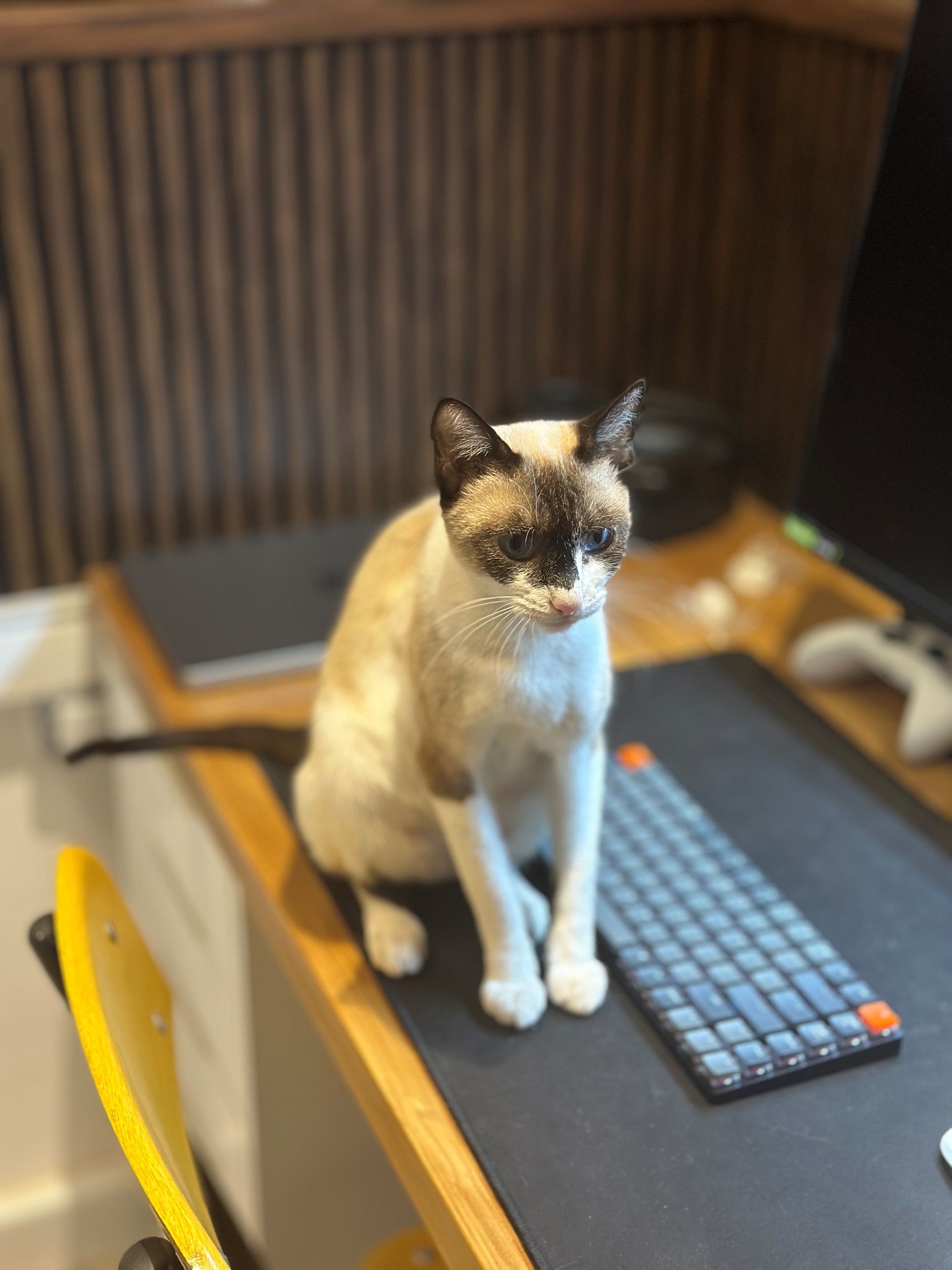 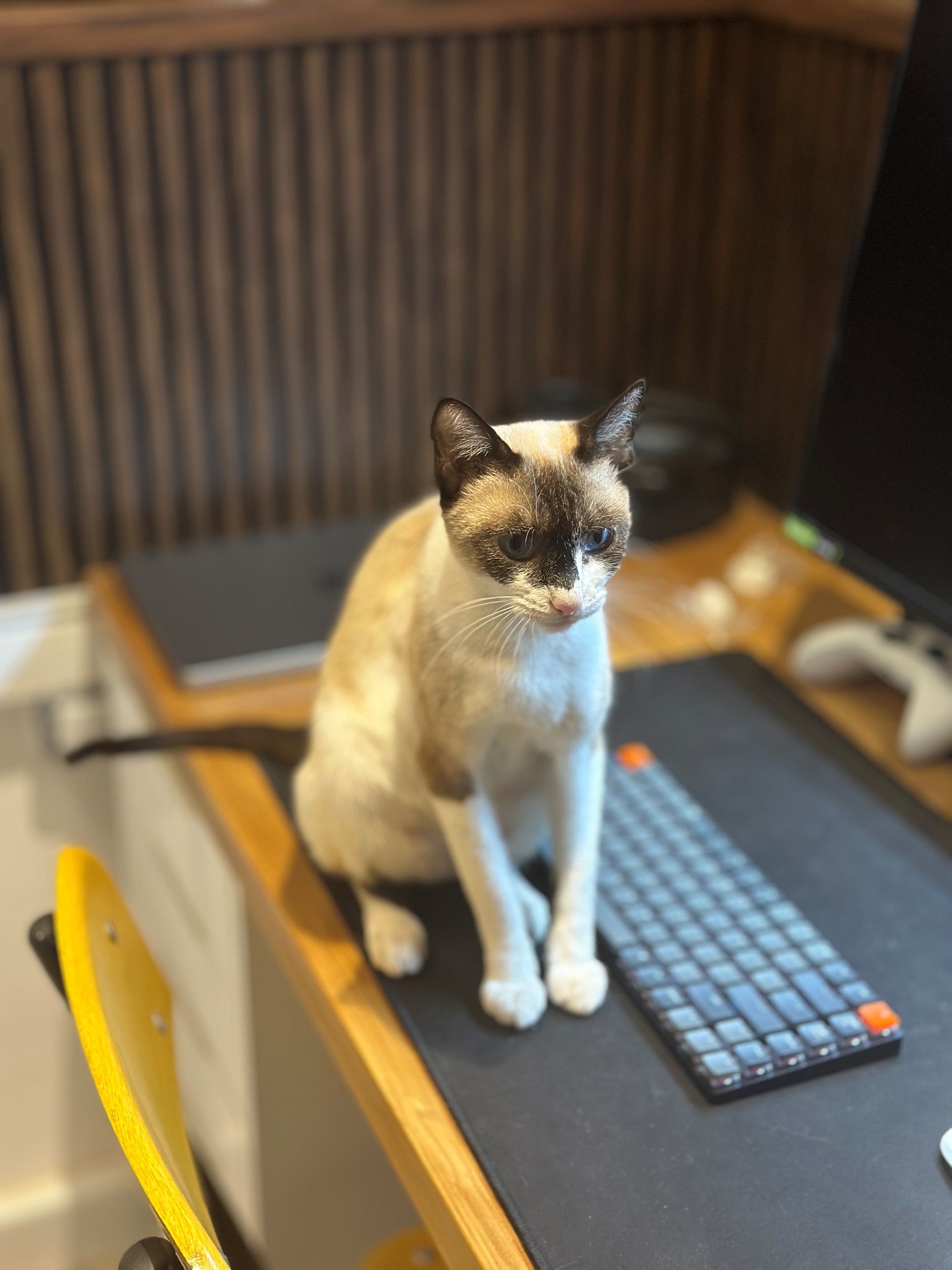 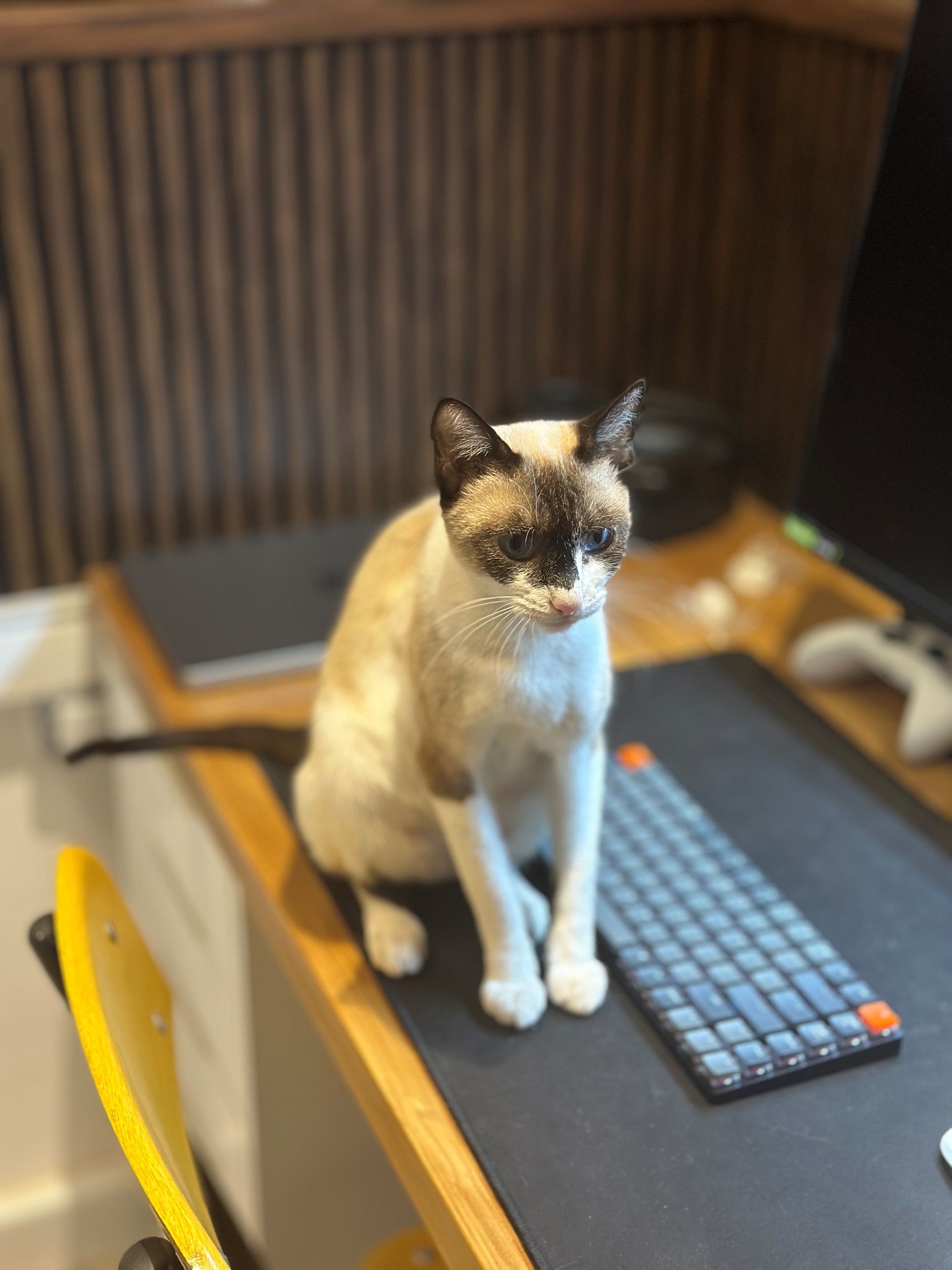 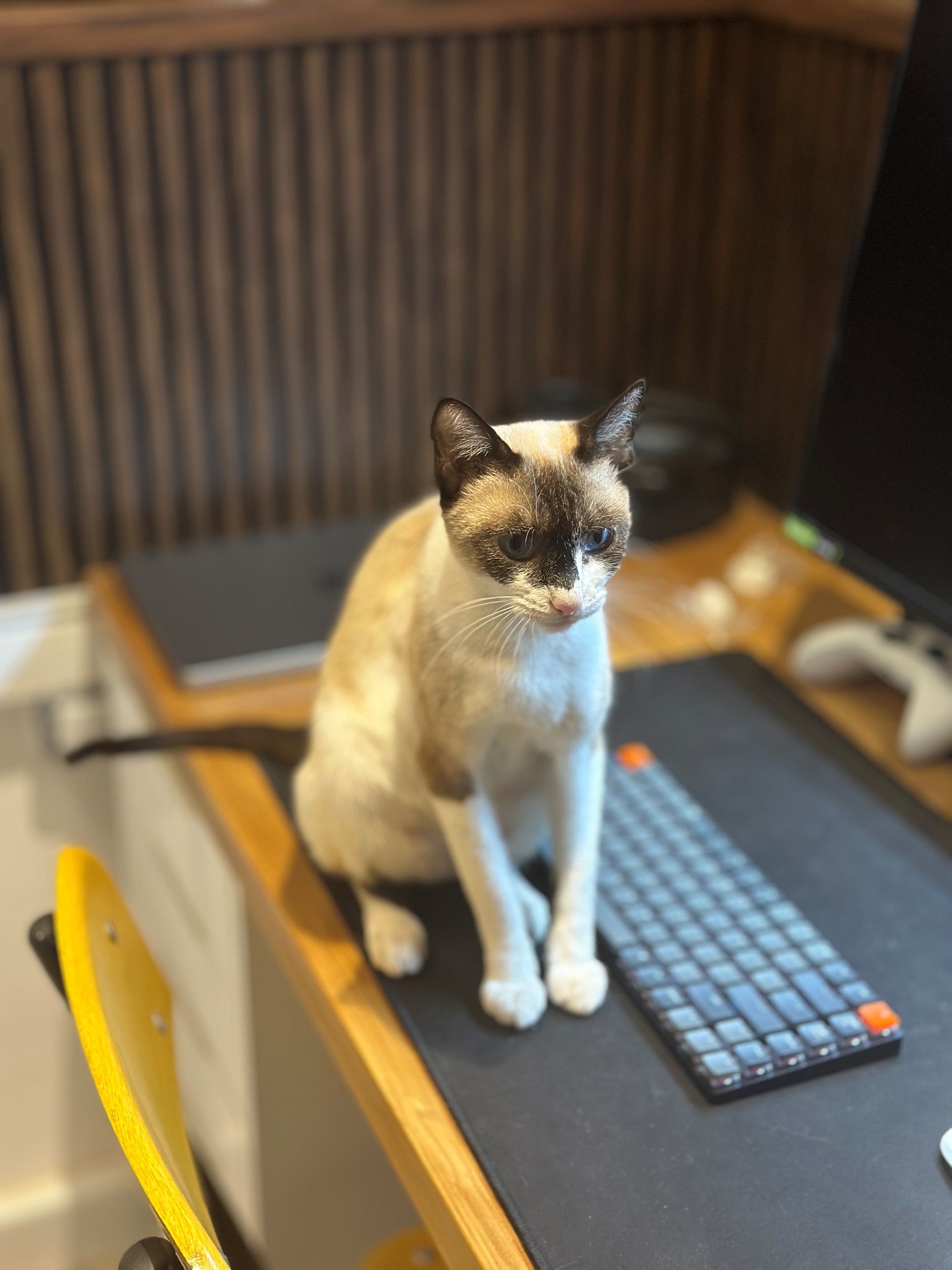 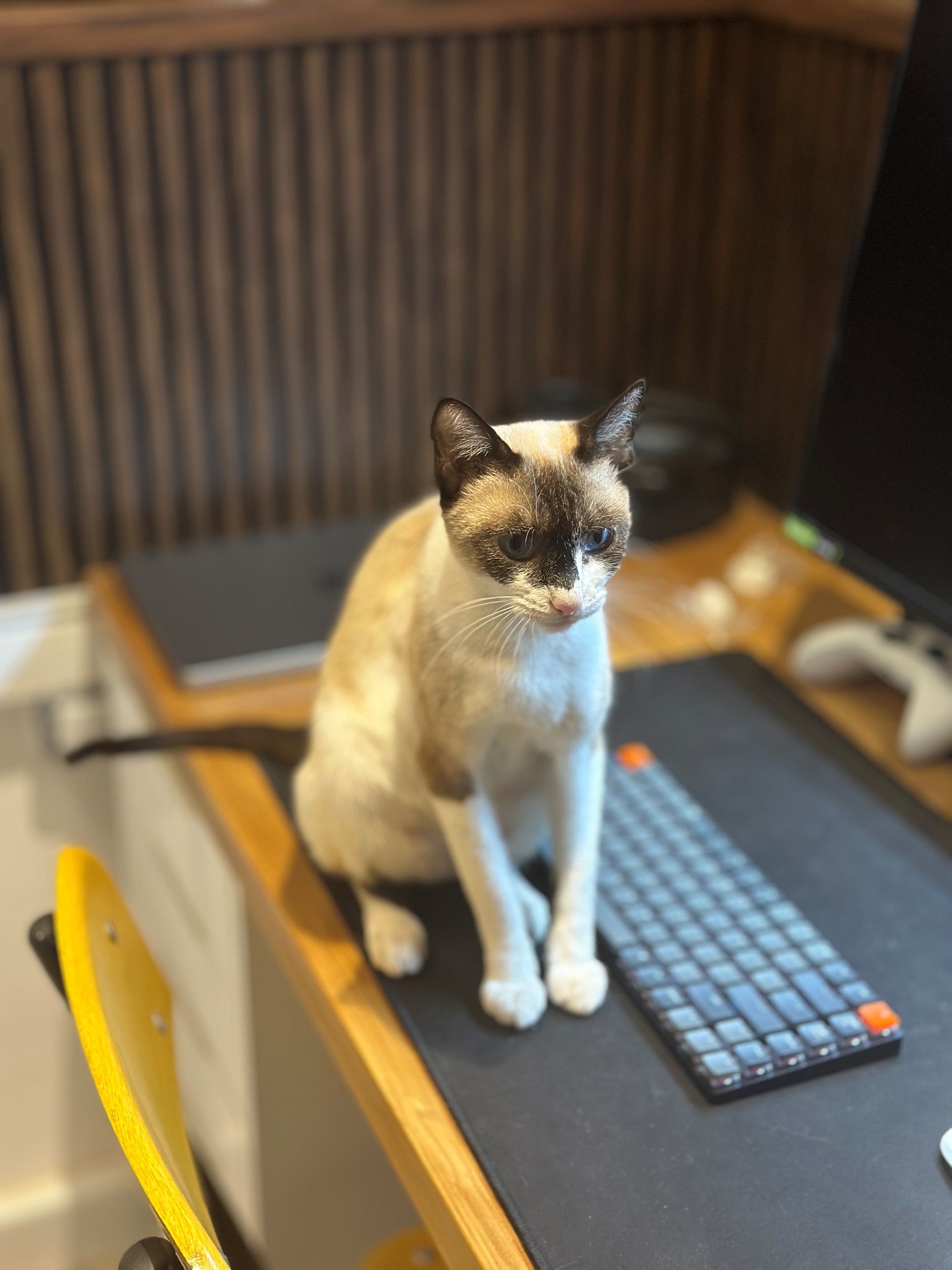 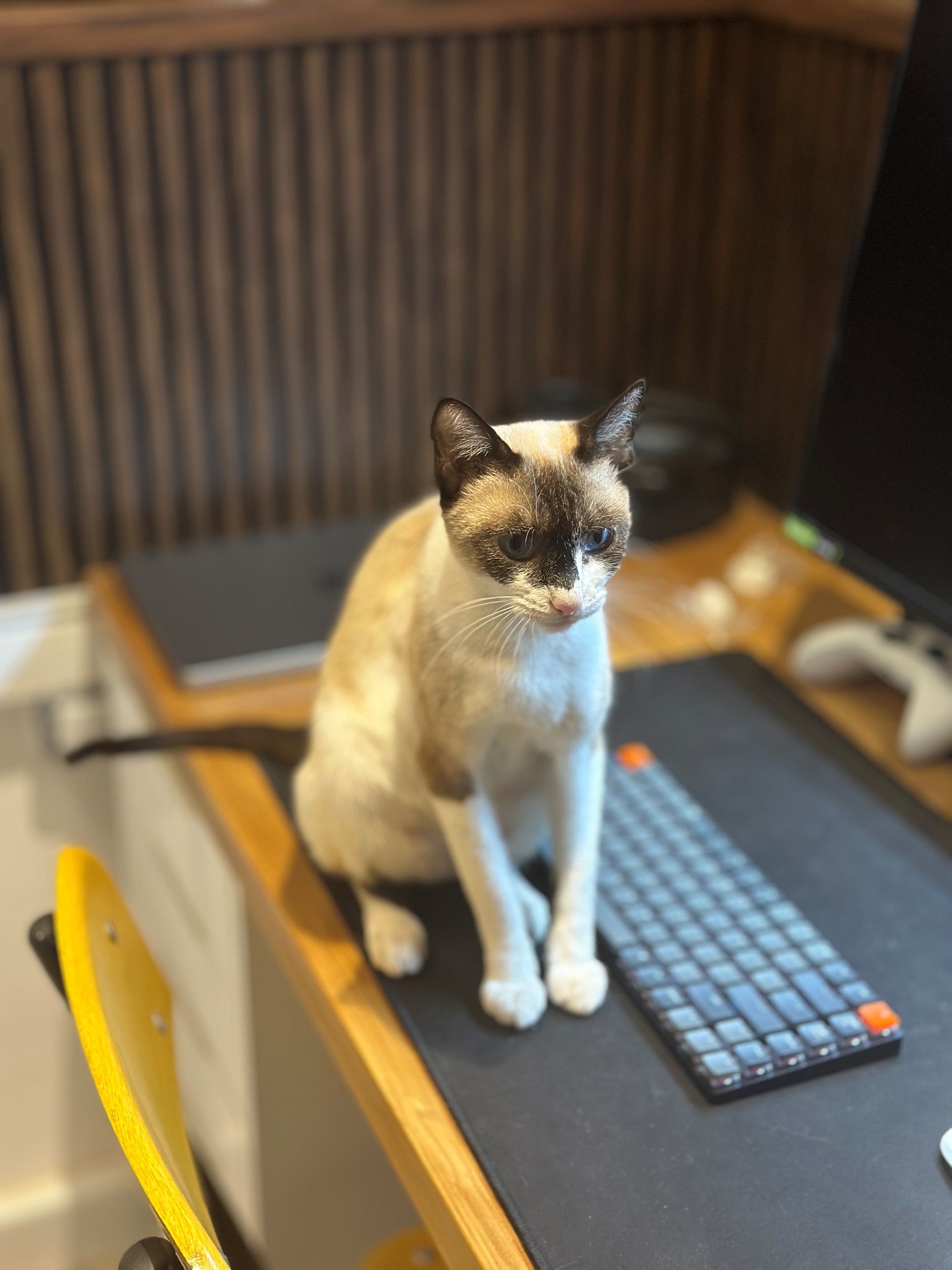 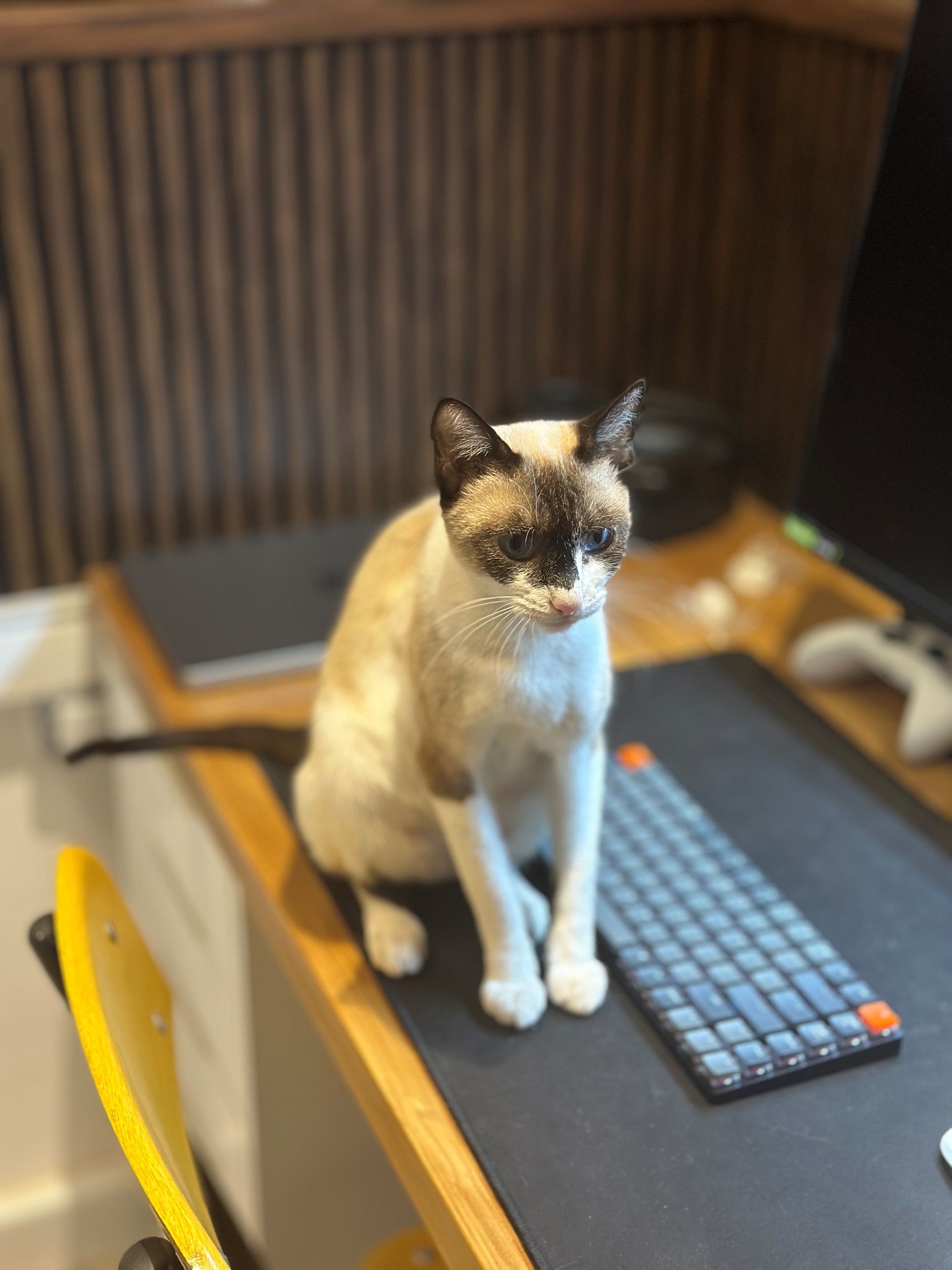